22/03/2020
Le système nerveuxالجهاز العصبي
Pr. Mohamed FERRAH
La sensibilité consciente
La motricité volontaire.
La motricité involontaire.
EVALUATION1
الجهاز العضلي (4 ساعات)
SYSTÈME MUSCULAIRE
الجهاز العصبي (7ساعات)
SYSTÈME NERVEUX
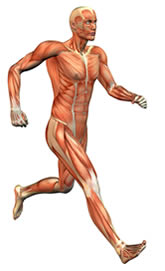 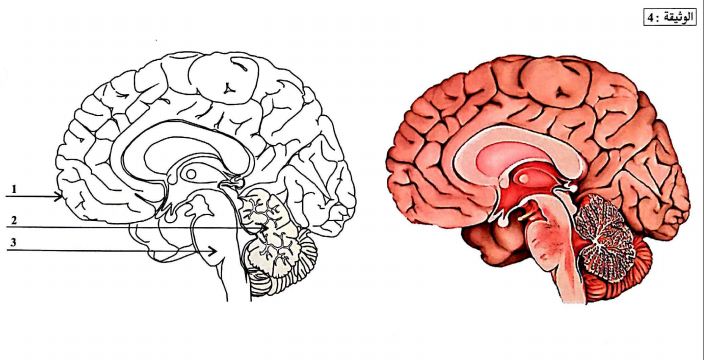 22/03/2020
شاهدت وردة في الحديقة فمددت يدك لتقطفها لكن فجأة سحبت يدك نتيجة وخزها من طرف شوكة.
هناك ثلاثة أنواع من الأنشطة العصبية : التحركية الارادية – الحساسية الشعورية - التحركية اللاإرادية.
22/03/2020
Situation de départ:
En se promenant dans un jardin, Ahmed a vu une rose. Il a tendu sa main pour l’a cueillir, mais il se fit piquer par une épine. Il retira rapidement sa main.
A partir de cette situation on distingue trois types d’activités nerveuses:
La sensibilité conscienteالحساسية الشعورية  : voire la rose.
La motricité volontaireالتحركية الارادية  : tendre la main.
La motricité involontaireالتحركية اللا ارادية  : tirer rapidement la main.
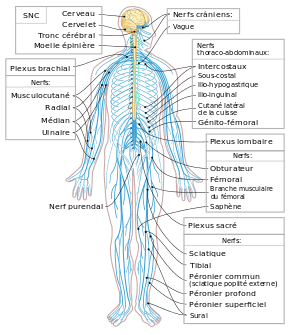 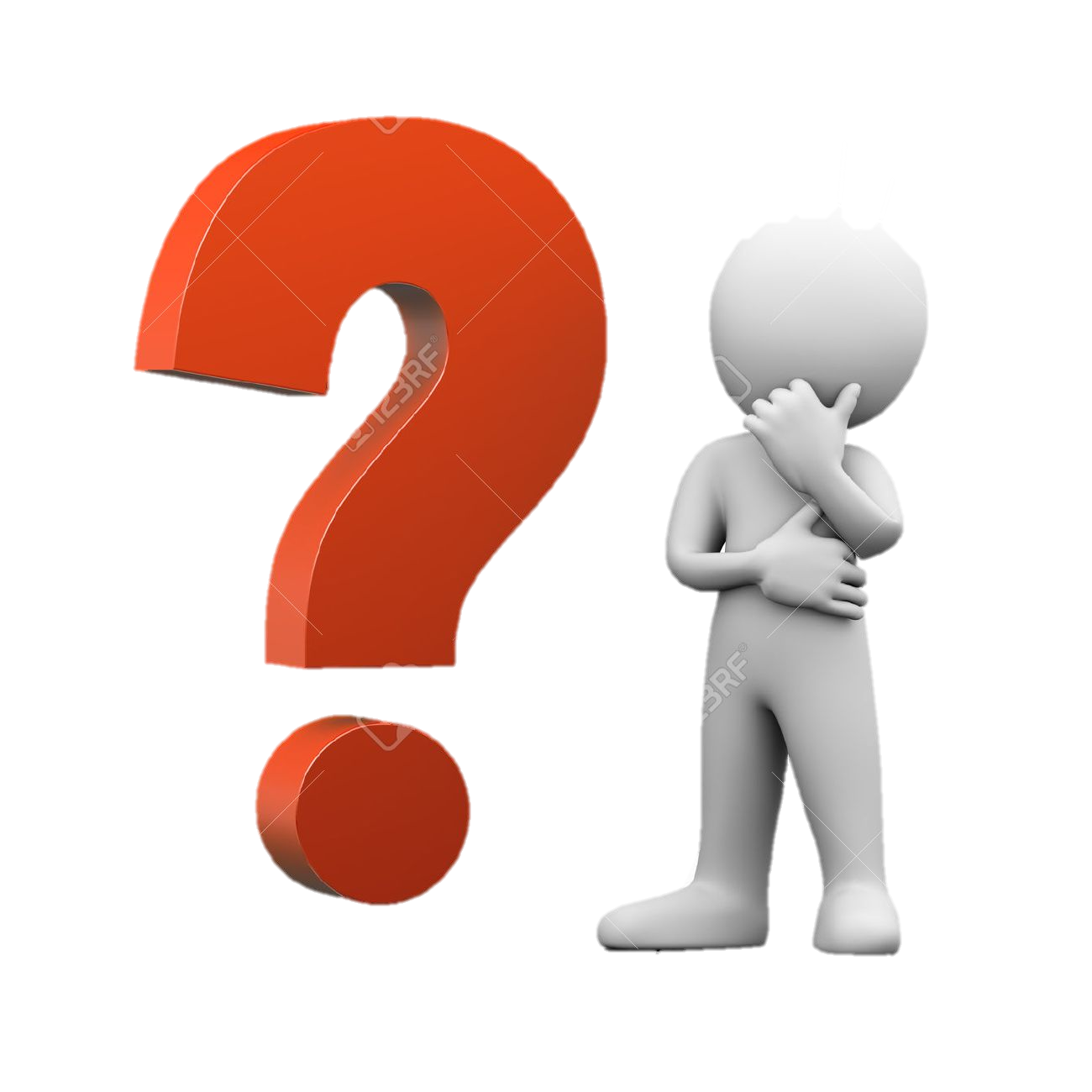 Le cerveauالمخ
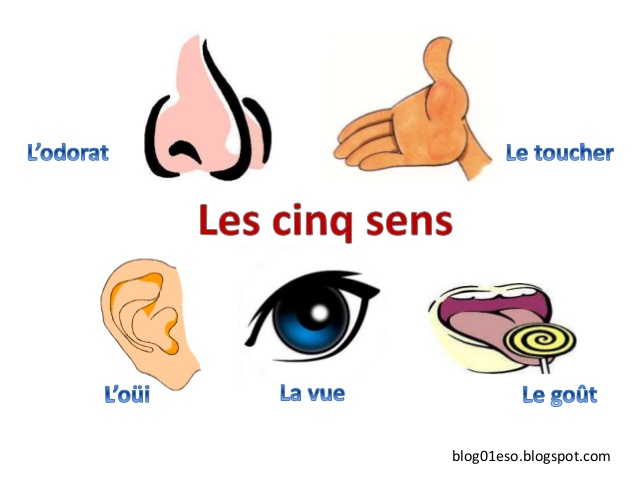 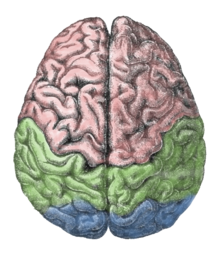 Introduction
Le système nerveux humain reçoit, envoie et traite les influx nerveux. Il cordonne les mouvements et contrôle le fonctionnement des organes.
Le bon fonctionnement du corps dépend du système nerveux.
Activité1: La sensibilité consciente. الحساسية الشعورية
1- Découverte des organes des sens. أكشف عن الأعضاء الحسية
Le tableau suivant montre les différents organes intervenants dans la sensibilité consciente (voir feuille des dessins).
Activité1: La sensibilité consciente. الحساسية الشعورية
1- Découverte des organes des sens. أكشف عن الأعضاء الحسية
Le tableau suivant montre les différents organes intervenants dans la sensibilité consciente (voir feuille des dessins).
2- La peau organe détecteur de plusieurs stimulus
الجلد عضو يتحسس عدة أنواع من المهيجات
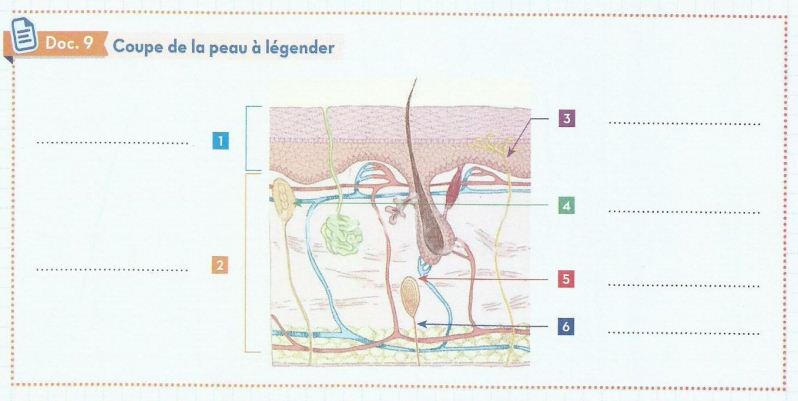 Terminaisons nerveusesنهايات عصبية
Épiderme
Corpusculeجسيم
 de Meissner
Derme
Corpuscule de Pacini
Nerf عصب
Réponses
A- Les corpuscules de Pacini et de Meissner sont localisés dans la peau.
B- Les corpuscules de Pacini sont sensibles à une pression forte car ils sont situés en profondeurs et les corpuscules de Meissner à une pression faible car ils sont situés en surface.
C- La stimulation d’un récepteur sensoriel provoque la naissance d’un message nerveux (influx nerveux).
……………
………
………………..
………
………………..
………………………………………………...
Forteقوي         Faibleضعيف         La peauالجلد Surfaceالسطح     Profondeurالعمق        message nerveux(influx nerveux)
Réponses
A- Les corpuscules de Pacini et de Meissner sont localisés dans la peau.
B- Les corpuscules de Pacini sont sensibles à une pression forte car ils sont situés en profondeur et les corpuscules de Meissner à une pression faible car ils sont situés en surface.
C- La stimulation d’un récepteur sensoriel provoque la naissance d’un message nerveux (influx nerveux).
Forteقوي         Faibleضعيف         La peauالجلد Surfaceالسطح     Profondeurالعمق        message nerveux(influx nerveux)
3-Les nerfs et la conduction des messages nerveux vers le cerveau
الاعصاب وتوصيل الرسائل العصبية نحو المخ
-Exemple : La vision.
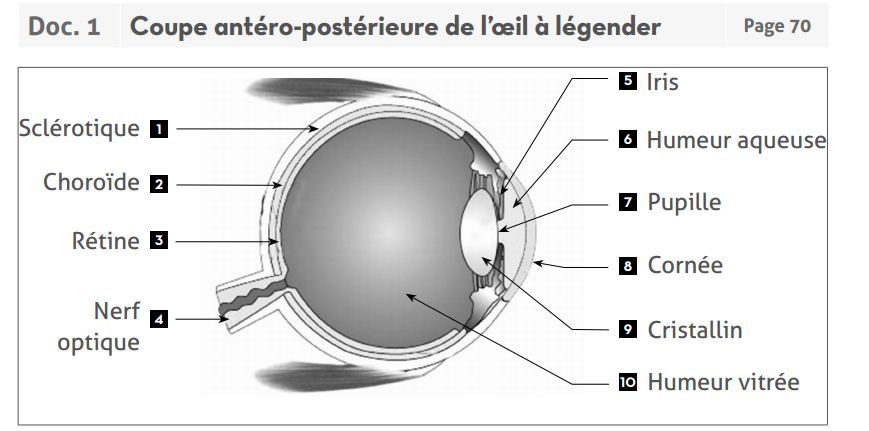 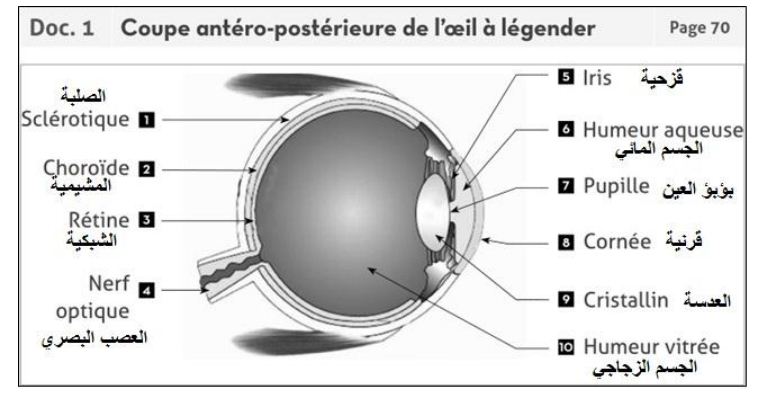 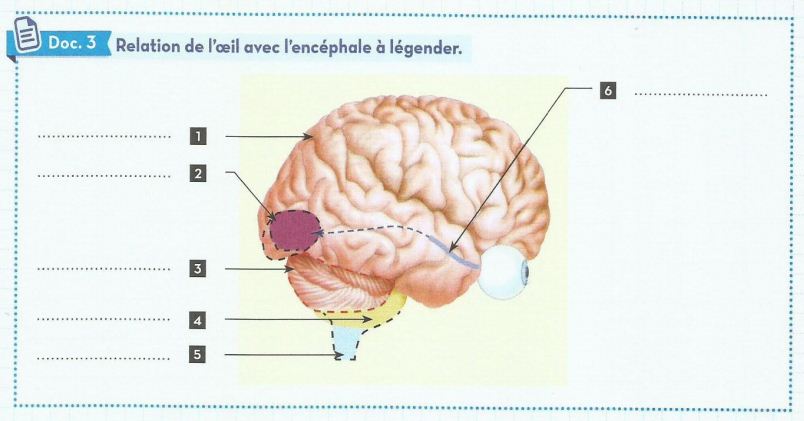 Nerf optique
عصب بصري
Cerveau
مخ
Aire visuelle
باحة الابصار
Cervelet
مخيخ
Nerf optique
عصب بصري
Œil
Bulbe rachidien
بصلة سيسائية
Moelle épinière
نخاع شوكي
Moelle épinière
نخاع شوكي
Cervelet
مخيخ
Bulbe rachidien
بصلة سيسائية
Aire visuelle
باحة الابصار
Cerveau
مخ
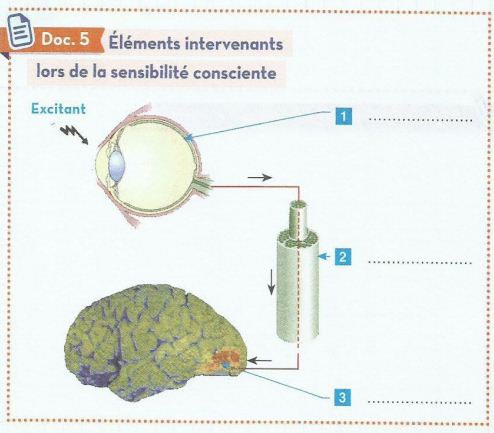 L’œil
مهيج
Nerf Optique
Aire visuelle
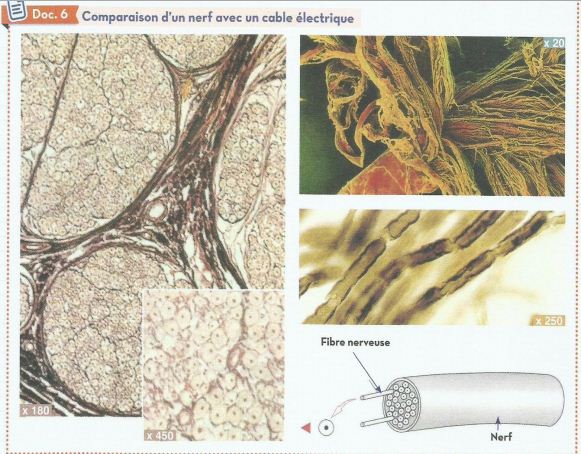 Nerfعصب
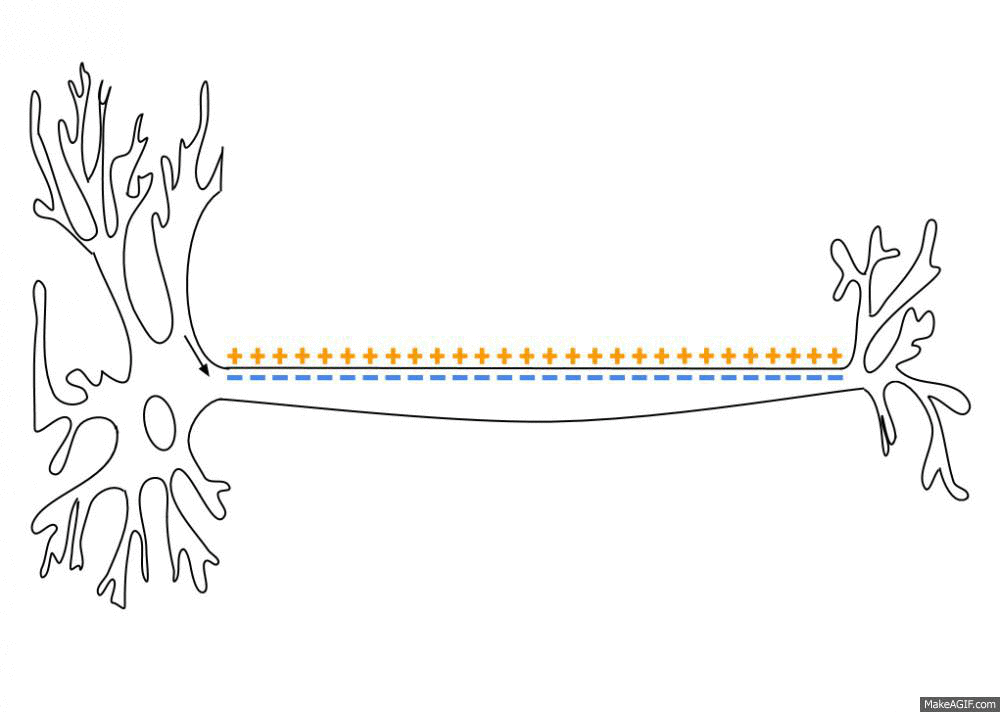 Câble électrique
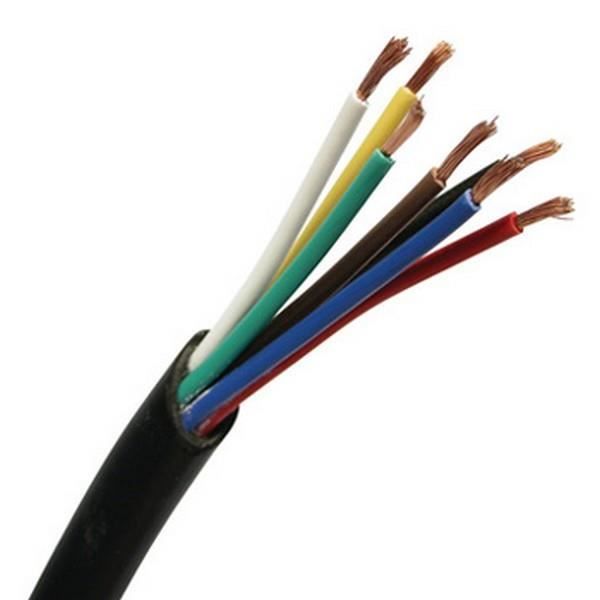 Propagation de l’influx nerveux
انتشار السيالة العصبية
Réponses :
A- Voir le document1 sur la feuille des dessins.
B- ………..permet de transmettre l’influx nerveux du récepteur sensoriel (……..) au cerveau (………….).
C- Un nerf est constitué de plusieurs ……………………….. Il permet de transmettre ……………………..... qui sont de nature …………...
Aire visuelleباحة الابصار        Œilعين   Le nerfالعصب          Electriqueكهربائية
Fibres nerveusesألياف عصبية         Les messages nerveuxالرسائل العصبية
Réponses :
A- Voir le document1 sur la feuille des dessins.
B- Le nerf permet de transmettre l’influx nerveux du récepteur sensoriel (L’œil) au cerveau (Aire visuelle).
C- Un nerf est constitué de plusieurs fibres nerveuses. Il permet de transmettre les messages nerveux qui sont de nature électrique.
Aire visuelleباحة الابصار        Œilعين   Le nerfالعصب          Electriqueكهربائية
Fibres nerveusesألياف عصبية         Les messages nerveuxالرسائل العصبية
4- Le cerveau et la sensibilité consciente
 دور المخ في الحساسية الشعورية
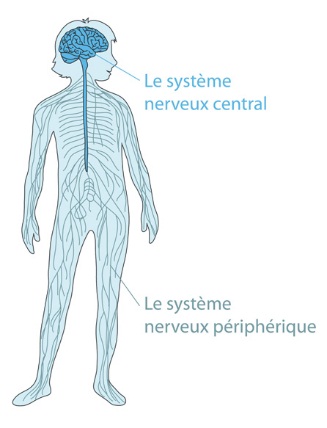 L’Encéphale
الدماغ
Système nerveux central
جهاز عصبي مركزي
Moelle épinière
نخاع شوكي
Système nerveux périphérique
جهاز عصبي محيطي
Moelle épinière
نخاع شوكي
Nerfs
أعصاب
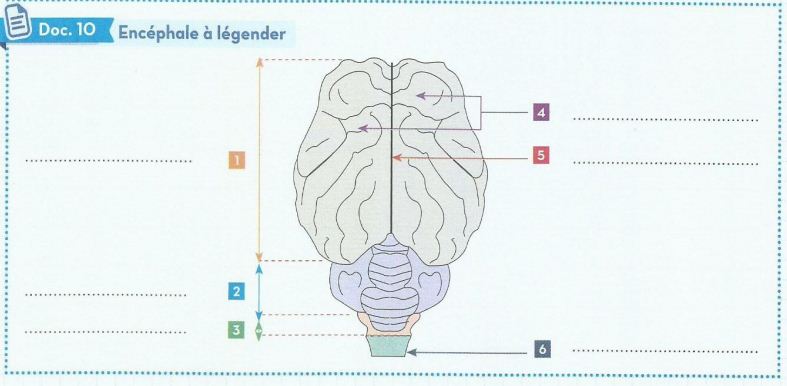 Hémisphèrescérébraux
Cerveau
Sillon médian
L’encéphale
Cervelet
Bulbe rachidien
Moelle épinière
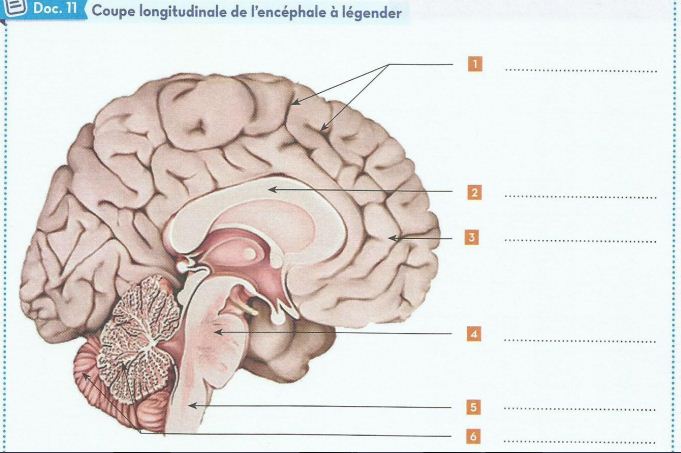 Circonvolutions
cérébrales
Matière blanche
مادة بيضاء
Matière grise
مادة رمادية
Bulbe rachidien
Moelle épinière
Cervelet
Réponses :
A
- L’encéphaleالدماغ est constitué de ...... éléments :
 le cerveau, le cervelet et le bulbe rachidien.
Le cerveau, formé de deux hémisphères cérébraux (l’hémisphère gauche et l’hémisphère droit ).
La coupe longitudinale montre qu’il est formé d’une    matière grise externe (cortex cérébral) et par une     matière blanche interne.
…………………………………………………………….…………………………
……………………………………….
…………………………………………………………………………
……………………
…………………………
…………………………
l’hémisphère gaucheنصف الكرة المخية اليسرى
matière griseمادة رمادية
l’hémisphère droitنصف الكرة المخية اليمنى
matière blancheمادة بيضاء
hémisphères cérébrauxنصفي الكرتين المخيتين
cortex cérébralقشرة مخية
Cerveau مخ
Cerveletمخيخ
Bulbe rachidienبصلة سيسائية
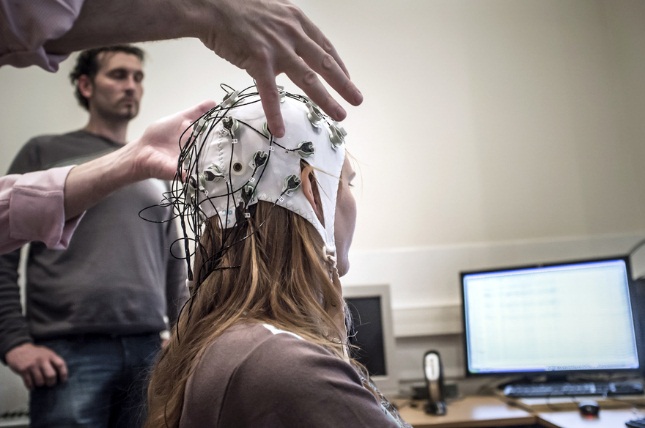 Au niveau de cerveau, le débit sanguin augment en fonction de l’activité. Des appareils modernes permettent de mesurer le débit sanguin et l’exprimer avec des couleurs virtuelles
Encéphalographie
تخطيط الدماغ
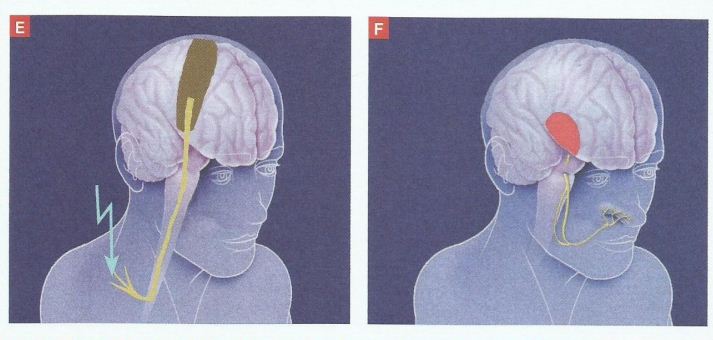 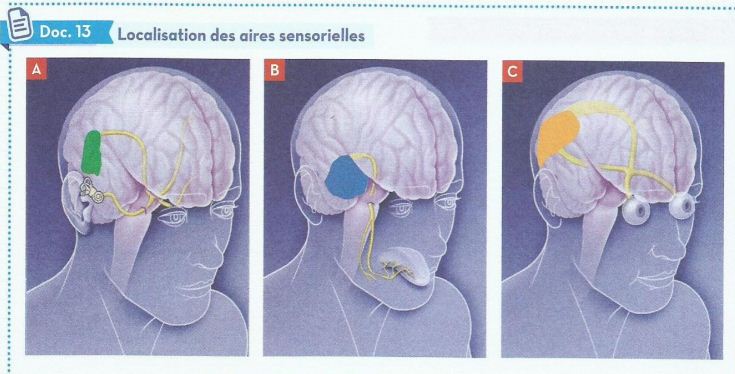 Aire de la sensibilité générale
باحة الحساسية العامة
Aire olfactive
باحة الشم
Aire auditive
باحة السمع
Aire visuelle
باحة الابصار
Aire gustative
باحة الذوق
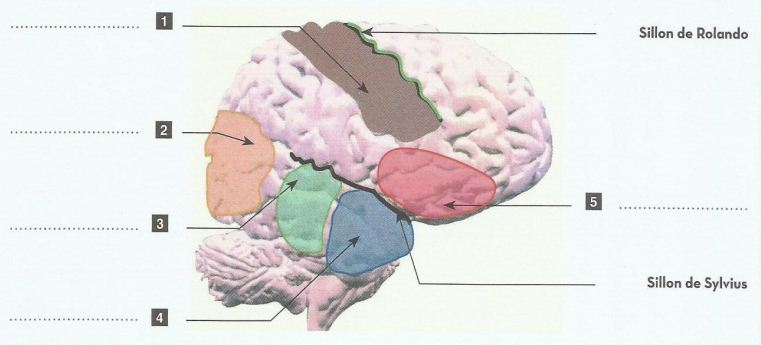 Aire de la sensibilité générale 
باحة الحساسية العامة
Aire olfactive
باحة الشم
Aire visuelle
باحة الابصار
Aire olfactive
باحة الشم
Aire auditive
باحة السمع
Aire visuelle
باحة الابصار
Aire gustative
باحة الذوق
Aire de la sensibilité générale 
باحة الحساسية العامة
Aire gustative
باحة الذوق
Aire auditive
باحة السمع
B- Voir Doc13 sur la feuille des dessins.
On observe que chaque aire sensorielle occupe une place précise 		     dans le cerveau.
.................
............
منطقة محددة
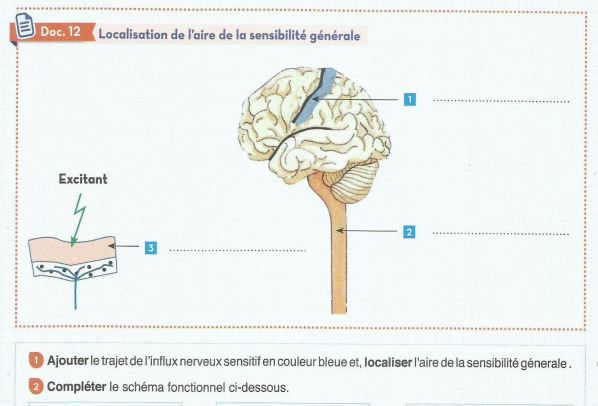 Moelle épinière
نخاع شوكي
Aire de la sensibilité générale 
باحة الحساسية العامة
Aire de la sensibilité générale
باحة الحساسية العامة
La peau
La peau
Moelle épinière
نخاع شوكي
Naissance d’un message nerveux sensitif.
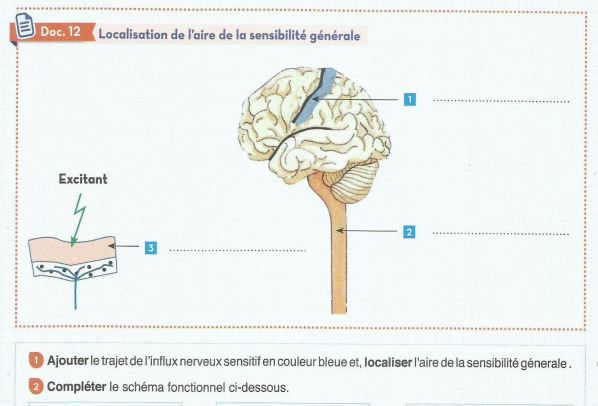 Aire de la sensibilité générale
باحة الحساسية العامة
La peau
Moelle épinière
نخاع شوكي
Influx nerveux sensitif afférent
سيالة عصبية حسية مركزية
C- Voir Doc.12 sur la feuille des dessins.
D- Le schéma fonctionnel  (cas de toucher un objetفي حالة اللمس ):
La peauالجلد
Le nerf sensitif
العصب الحسي
Aire de la sensibilité généraleباحة الحساسية العامة
Centre nerveux sensoriel
Conducteur sensoriel
Récepteur 
sensoriel
Centre nerveux sensoriel
مركز عصبي حسي
Récepteur sensoriel
مستقبل حسي
Conducteur sensoriel
موصل حسي
Bilan:
La sensibilité consciente est une activité nerveuseنشاط عصبي  sensorielle, se fait, à l’intervention des éléments suivants:
Aire sensorielle
Récepteur sensoriel
Nerf sensitif
……………………………………………………………………………………
……………………………………………………………………………………
……………………………………………………………………………………
-Conducteur sensorielموصل حسي :Conduitيوصل l’influx nerveux sensitif (afférentمركزية) vers le cerveau.
-Centre nerveux sensoriel: interprèteيحلل l’influx nerveux sensitif afférent au aire sensorielle. 
-Reçoit la stimulationيتلقى الاهاجة et la transforme en influx nerveux sensitif.
Activité2: Le cerveau et la motricité volontaire. 
المخ والتحركية الارادية
Suite à des accidents graves, certaines personnes souffrent de paralysie, elles perdent le contrôle partiel ou total de leurs corps.
1- Origine de la motricité volontaire مصدر التحركية الارادية
………………………………..
……………
…………………..…
……
Réponses:
A/ Voir le tableau sur la feuille des dessins.
B/ Le centre moteur appelé Aire motrice, se trouve devant le sillon de Rolando.
…………………
…………
…………...
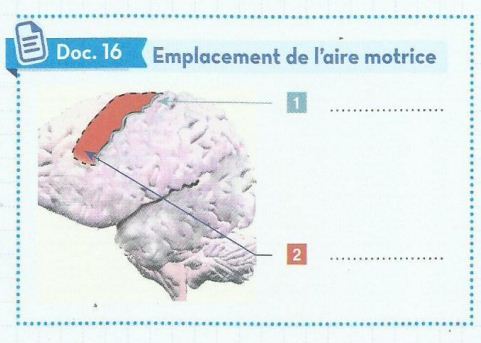 Sillon de Rolando
شق رولاندو
Aire motrice
باحة حركية
2- Eléments intervenants lors de la motricité volontaire
العناصر المتدخلة خلال التحركية الارادية
indispensable à la motricité volontaire : conducteur moteur.
indispensable à la motricité volontaire : effecteur moteur.
indispensable À toute motricité volontaire. C’est le centre nerveux moteur.
indispensable à la motricitévolontaire : conducteur moteur.
Réponses:
A/ Voir le tableau sur la feuille des dessins.
B/ L’exécution d’un mouvement volontaire nécessite l’intervention de :
Effecteurs moteurs
Nerfs moteurs
 (conducteurs)
Centre nerveux (aire motrice)
……………………………………………………………………………………
……………………………………………………………………………………
……………………………………………………………………………………
-Les muscles, qui répondent à l’influx nerveux moteur efférent.
-Naissance de l’influx nerveux moteur efférentمحيطية.-Fibres nerveuses motrices contenues dans la moelle épinière et le nerf sciatique.
C/ Voir le doc.15 sur la feuille des dessins.
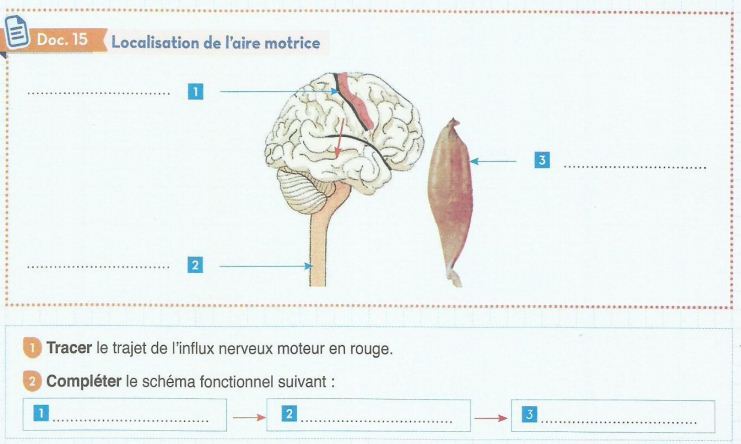 Naissance de l’influx nerveux moteur efférent
نشوء سيالة عصبية حركية محيطية
Aire motrice
باحة حركية
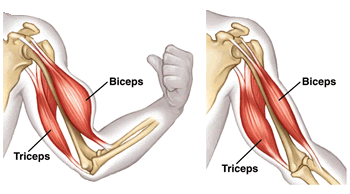 Muscle 
عضلة
Moelle épinière
نخاع شوكي
Moelle épinière
نخاع شوكي
Aire motrice
باحة حركية
Muscle 
عضلة
Activité3: La motricité involontaire. 
التحركية اللاإرادية
1- Définition تعريف (Voir la feuille des dessins)
La motricité involontaire est une activité nerveuse qui permet la réalisation de mouvements d’une manière involontaire en réponse à une stimulationاهاجة, elle s’appelle aussi mouvement réflexe.
2-Mise en évidence des organes intervenant dans le mouvement involontaire (exemple du réflexe médullaire مثال لانعكاس شوكي )
A noter que: 
-Grenouille spinale: Grenouille dont l’encéphale a été détruitمخرب, mais disposant d’une moelle épinière intacteسليم.
-L’anesthésie .التخدير
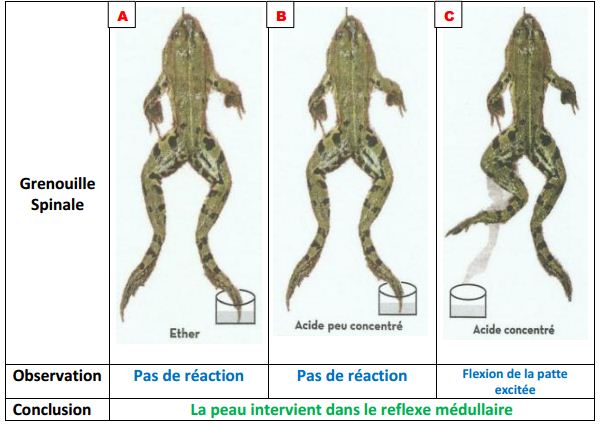 -Flexion ثني
-La patte excitée
الرجل المهيجة
-Pas de réaction
غياب أي رد فعل
-Réflexe médullaire
انعكاس شوكي
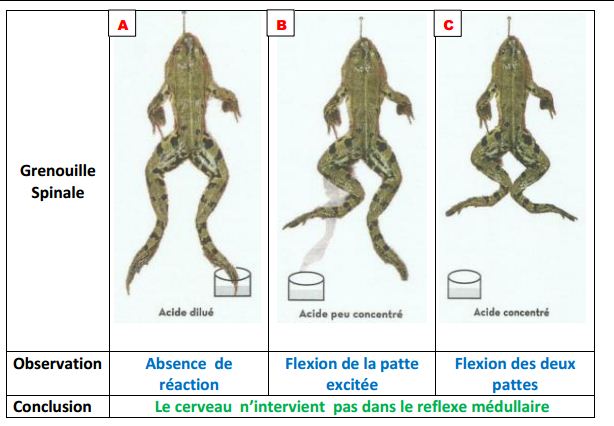 مخربة الدماغ.
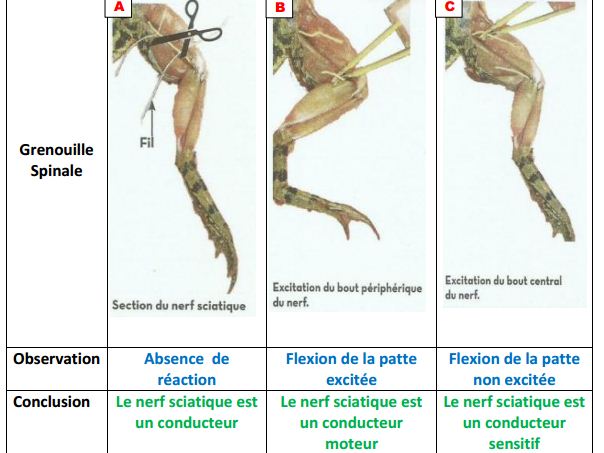 Flexion de la patte gauche
Flexion de la patte droite
Réponses:
1) Voir le doc. 18 sur la feuille des dessins.
2) Les réflexes médullairesالانعكاسات الشوكية  font intervenir les organes suivants :
La peau (Récepteur sensoriel), au niveau duquel nait un ………...
Conducteur sensitifموصل حسي , conduit l’influx nerveux …..…………..de la peau à la ………………….
Moelle épinièreنخاع شوكي : centre nerveux, reçoit l’influx nerveux ………. et le transformeيحولها en influx nerveux ………….
Conducteur moteurموصل حركي , conduit l’influx nerveux …………….. de la moelle épinière au ……………..
Organe effecteur عضو مستجيب , le muscle qui effectue ……………
Efférentمحيطية
Afférentمركزية
Réponses:
La peau (Récepteur sensoriel), au niveau duquel nait un influx nerveux sensitif afférent.
Conducteur sensitif, conduit l’influx nerveux sensitif afférent de la peau à la moelle épinière.
Moelle épinière: centre nerveux, reçoit l’influx nerveux sensitif et le transforme en influx nerveux moteur.
Conducteur moteur, conduit l’influx nerveux moteur efférent de la moelle épinière au muscle.
Organe effecteur, le muscle qui effectue le mouvement.
Efférentمحيطية
Afférentمركزية
3-	Le trajet de l’influx nerveux lors d’un réflexe médullaire
مسار السيالة العصبية اثناء الانعكاس الشوكي
3-1- La structure de la moelle épinière بنية النخاع الشوكي
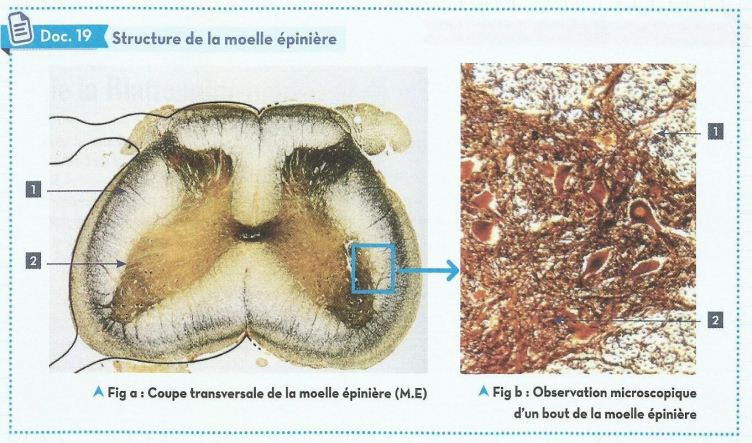 1: Matière blanche
2: Matière grise
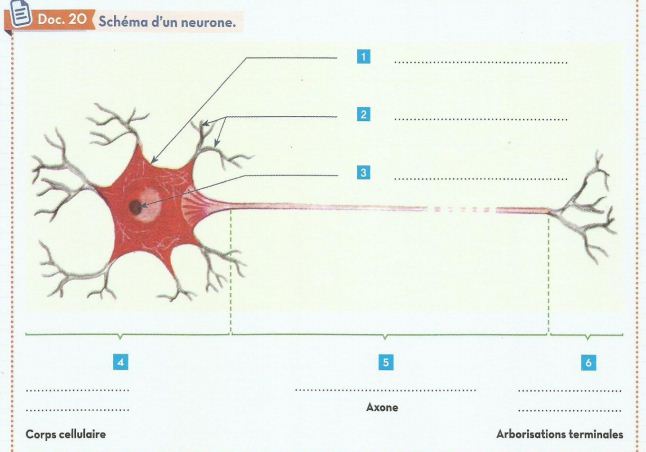 Membrane plasmique
غشاء سيتوبلازمي
Dendrites
 تفرعات سيتوبلازمية
Dendrites
 تفرعات سيتوبلازمية
Noyau نواة
Matière grise
مادة رمادية
Noyau نواة
Membrane plasmique
غشاء سيتوبلازمي
تشجر نهائي
Matière blanche
مادة بيضاء
Matière blanche
مادة بيضاء
Matière grise
مادة رمادية
تشجر نهائي
ليف عصبي
جسم خلوي
Réponses:
A) Dans la moelle épinière: La substance grise se trouve à …………. et la substance blanche à …………..
B) La matière grise, constituée essentiellement de …………. …………..
C) La matière blanche, constituée essentiellement …………..
D) On observe que le neurone est formé d’un …….. ………, d’un a ……… et de …………. ………….. Le neurone ………. يوصل  et reçoit ……. les influx nerveux.
Réponses:
A) Dans la moelle épinière: La substance grise se trouve à l’intérieur et la substance blanche à l’extérieur.
B) La matière grise, constituée essentiellement de corps cellulaires.
C) La matière blanche, constituée essentiellement d’axones.
D) On observe que le neurone est formé d’un corps cellulaire, d’un axone et de l’arborisation terminale. Le neurone transmettre يوصل  et reçoitيستقبل les influx nerveux.
Remarqueملاحظة :
L’influx nerveux (…….) afférentمركزية  se déplace de la périphérieالمحيط vers le système nerveux central.الجهاز العصبي المركزي 
L’influx nerveux (…….) efférentمحيطية se déplace du centre nerveux central vers la périphérie.
Moteurحركية
Sensitifحسية
3-2 Trajet de l’influx nerveux lors d’un réflexe  مسار السيالة العصبية اثناء الانعكاس
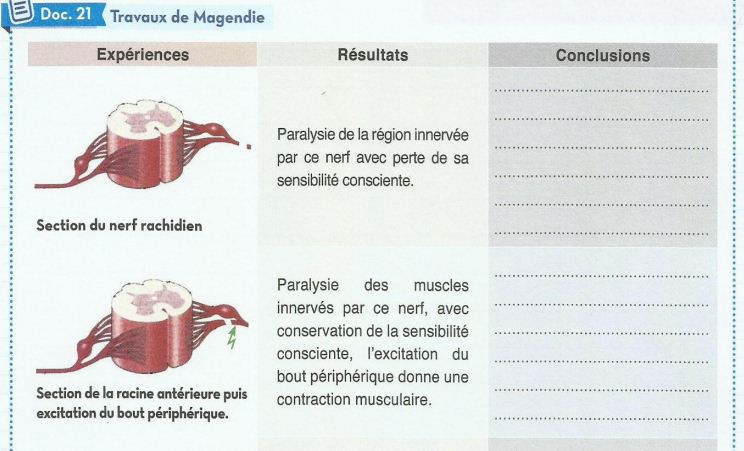 Le nerf rachidien est un nerf mixteمختلط : il conduit les influx nerveux : sensitif et moteur.
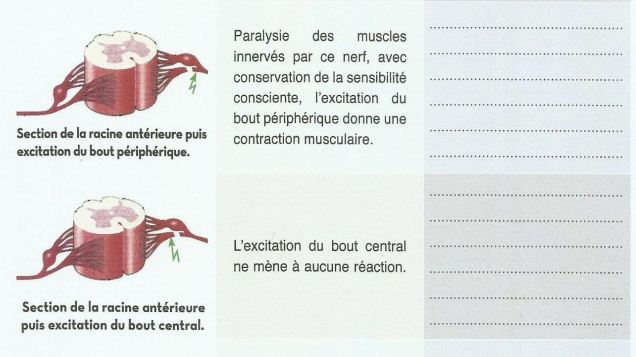 La racine antérieure conduit seulementl’influx nerveux moteur.
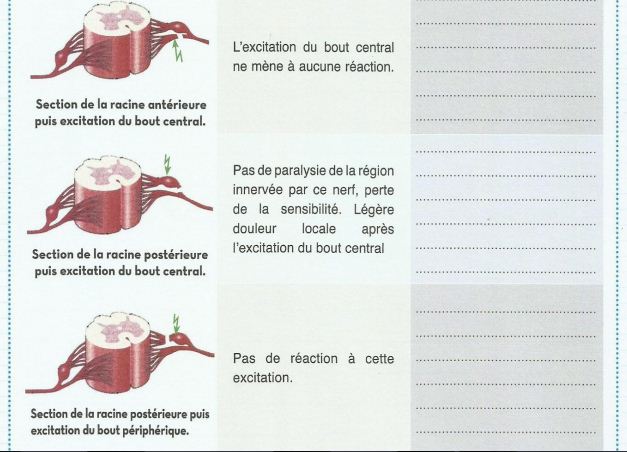 La racine postérieure conduit seulement l’influx nerveux sensitif.
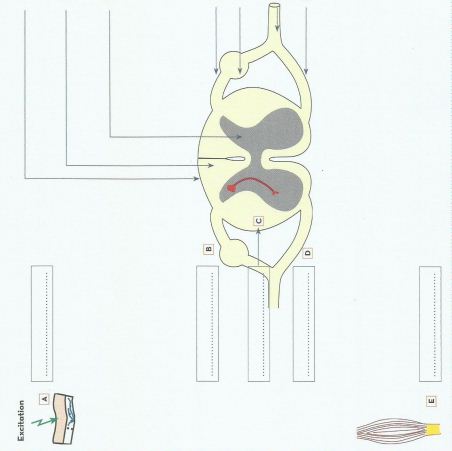 Moelle épinière
Matière blanche
Matière grise
Ganglion spinalعقدة شوكية
Racine postérieureجذر خلفي
Moelle épinière
Ganglion spinalعقدة شوكية
Matière blanche
Nerf rachidienعصب سيسائي
Racine postérieureجذر خلفي
Racine antérieureجذر أمامي
Matière grise
Nerf rachidienعصب سيسائي
Racine antérieureجذر أمامي
Réponses:
A) Voir le doc. 21 sur la feuille des dessins.
B) Voir le doc. 22 sur la feuille des dessins.
C) Le schéma suivant représente le trajet de l’arc réflexeمسار قوس الانعكاس :
-Sensibilité consciente
-Encéphale
-Motricité volontaire
-Muscle (Effecteur)
-Moelle épinière
-Conducteur moteur
-Récepteur sensoriel
-Réflexe médullaire
-Conducteur sensitif
...................................D/
Bilan général
C/................................
E/..........................................
B/..........................................
Stimulus
مهيج
A/............................................................
F/............................................................
................................/1
..................................3/
..................................2/